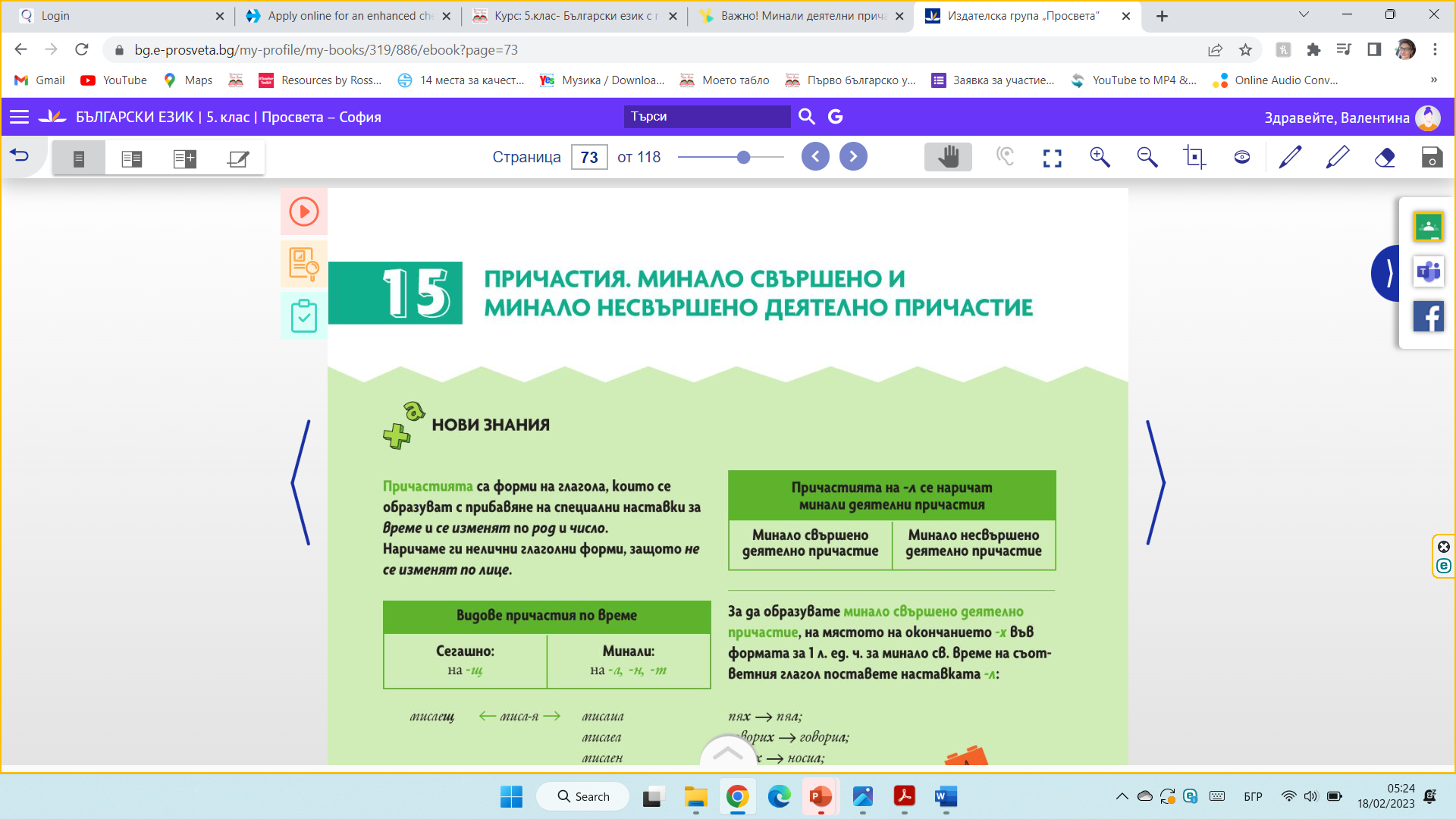 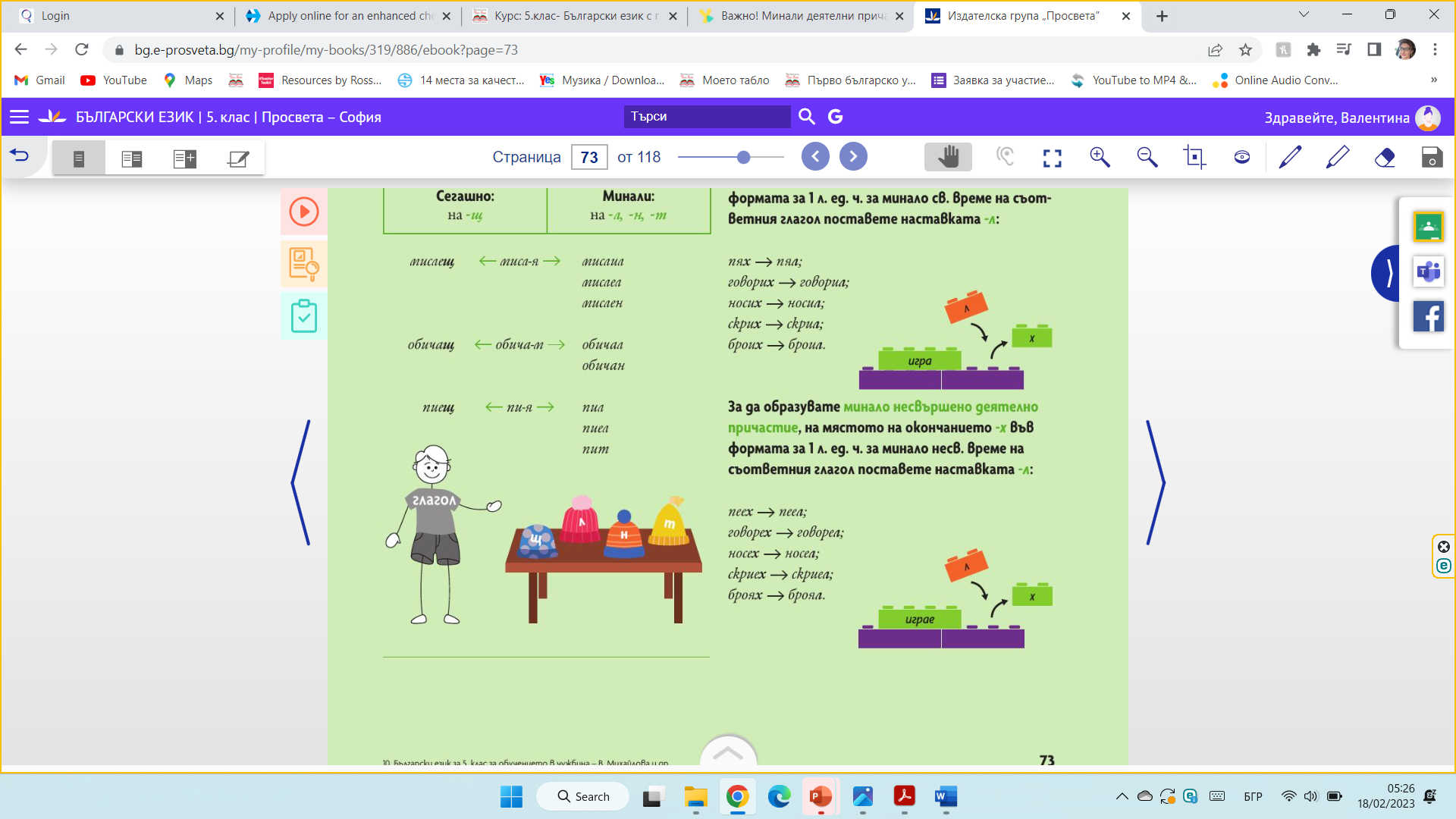 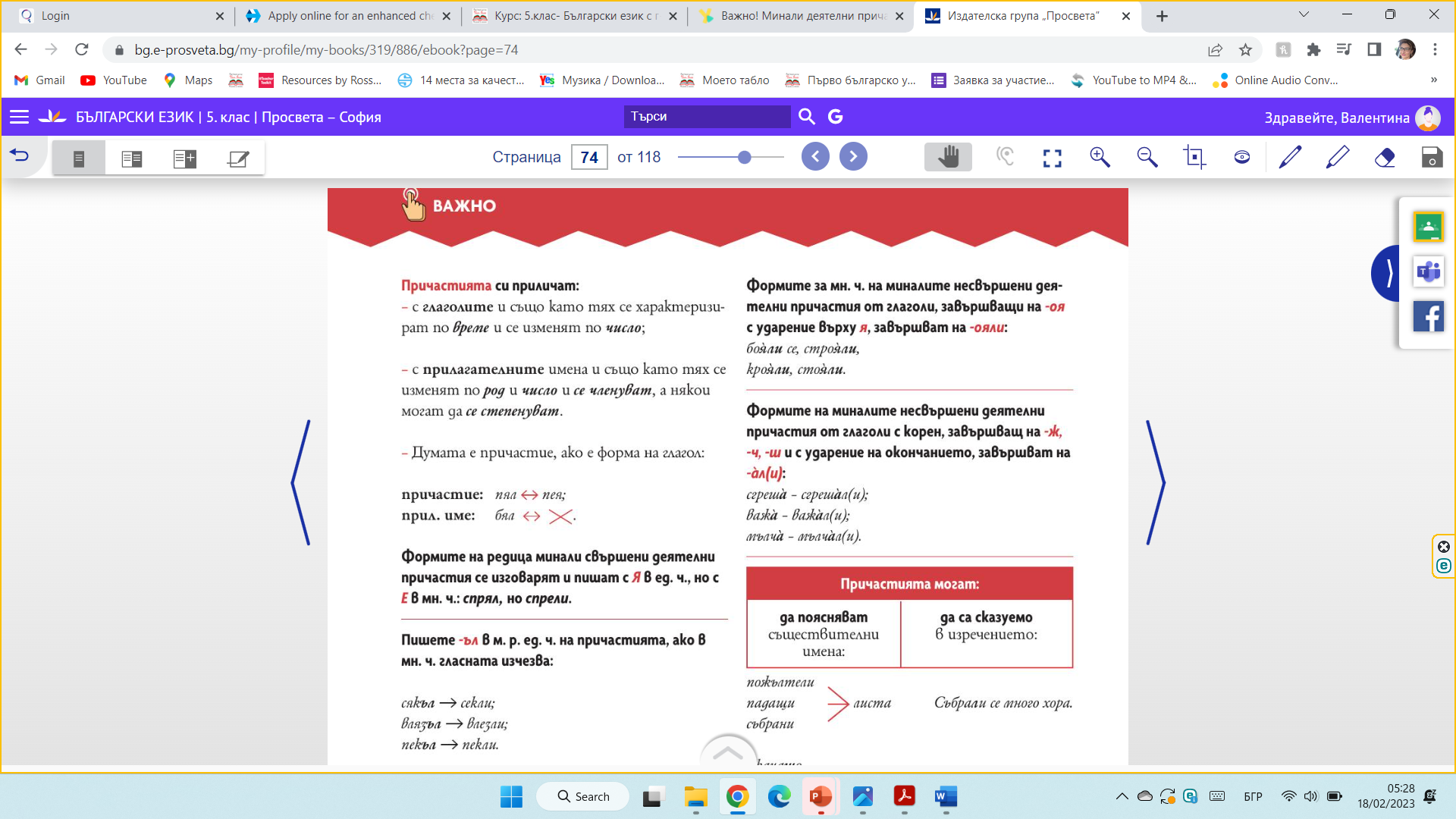 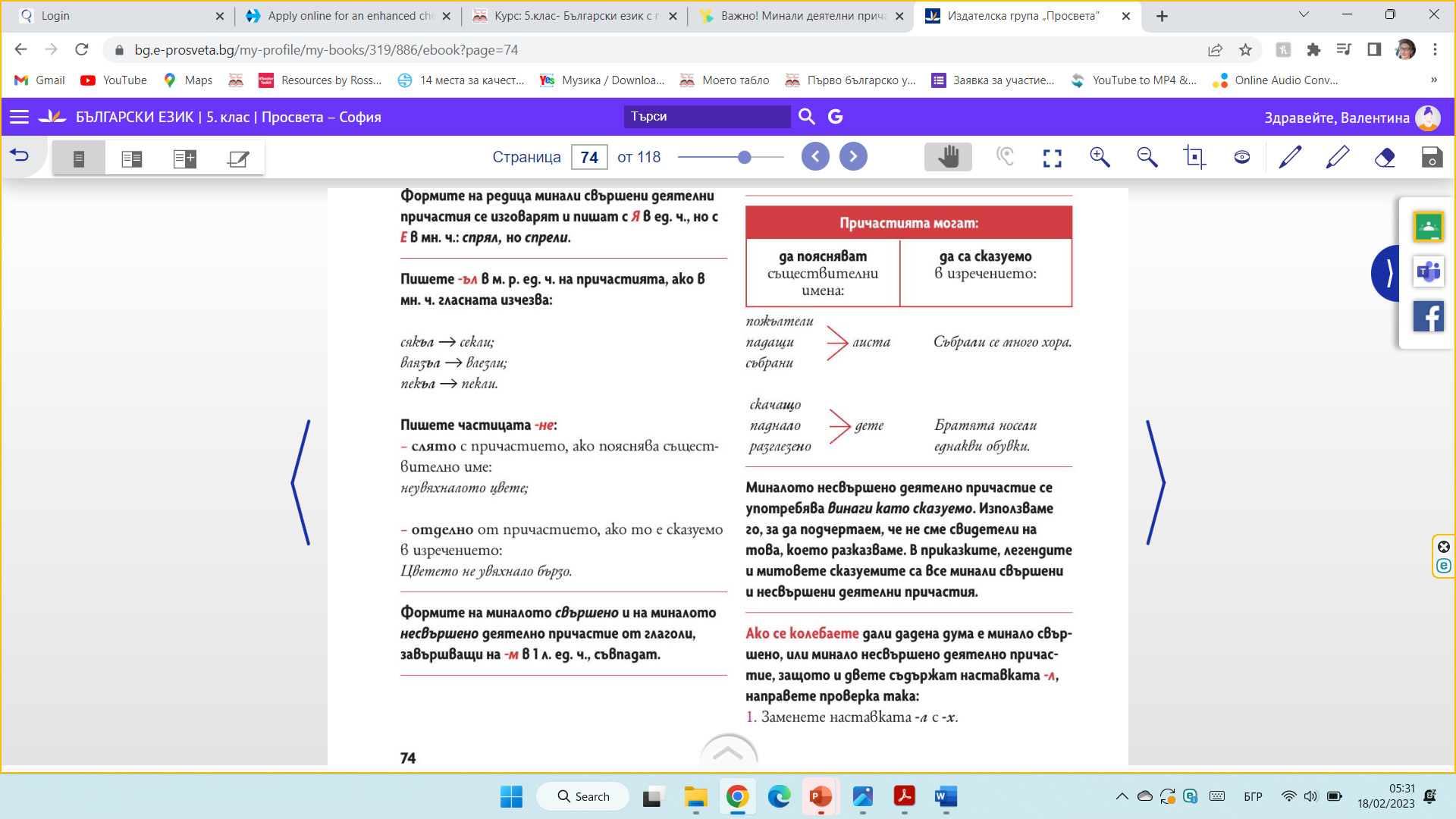 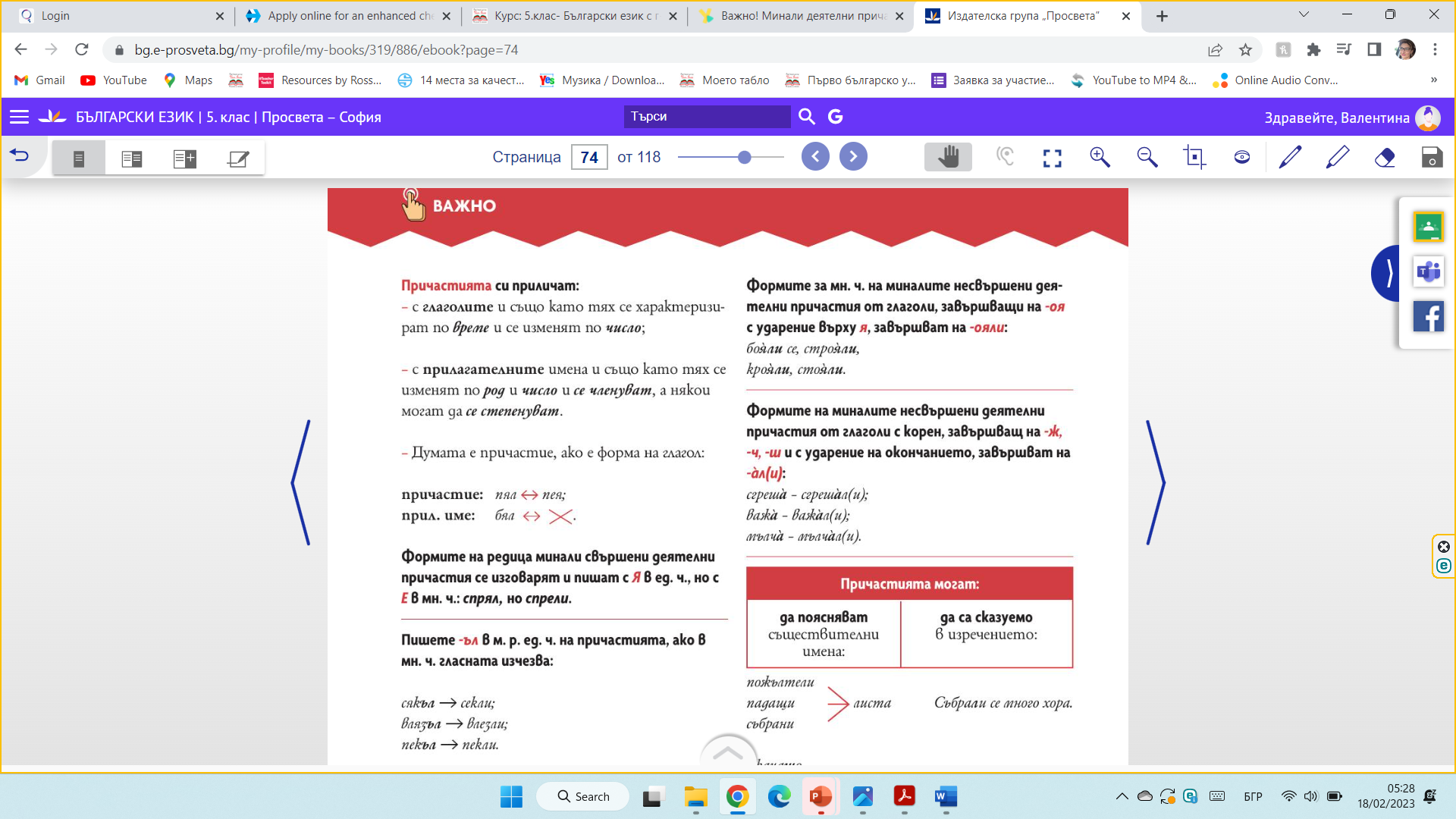 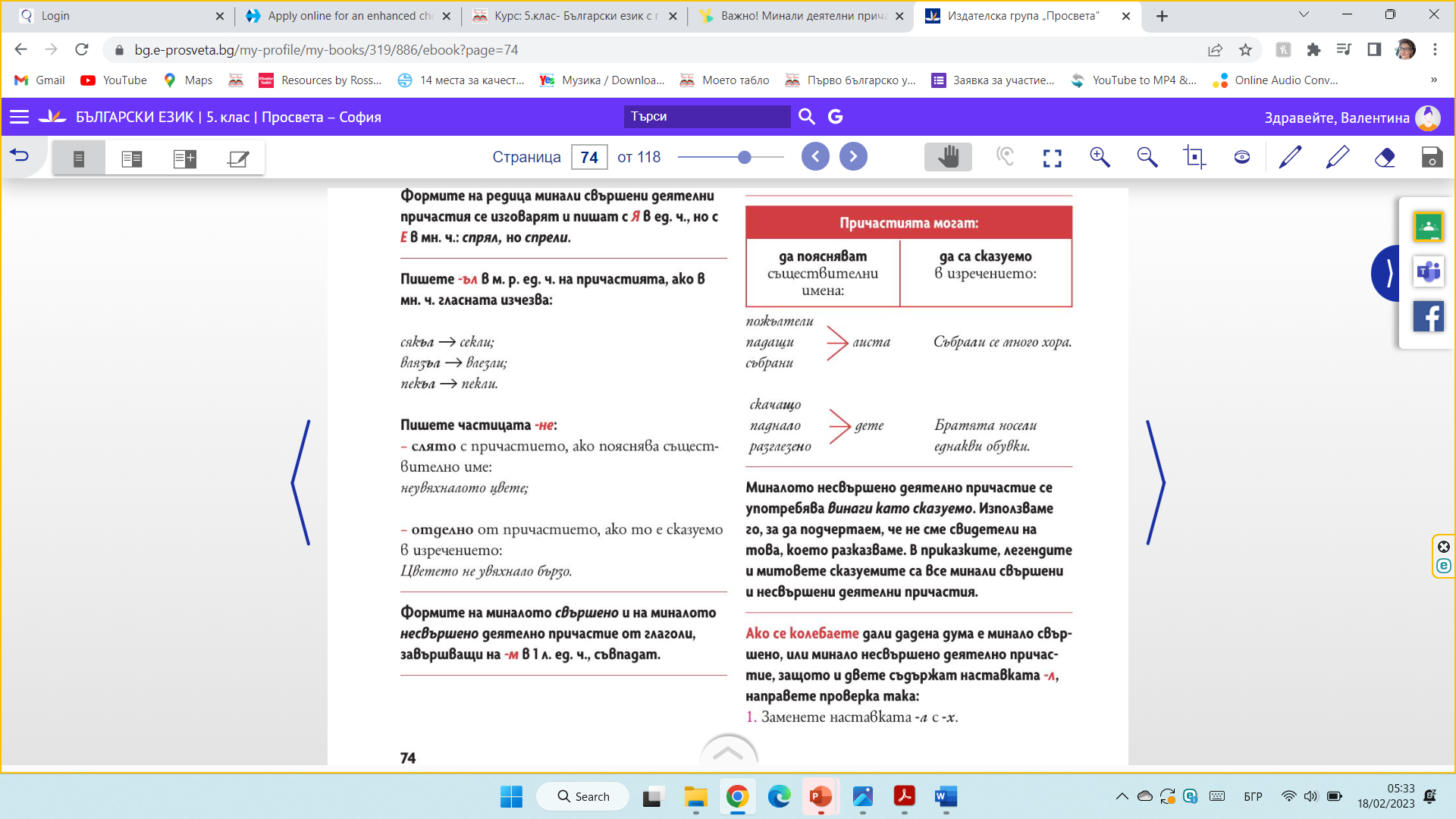 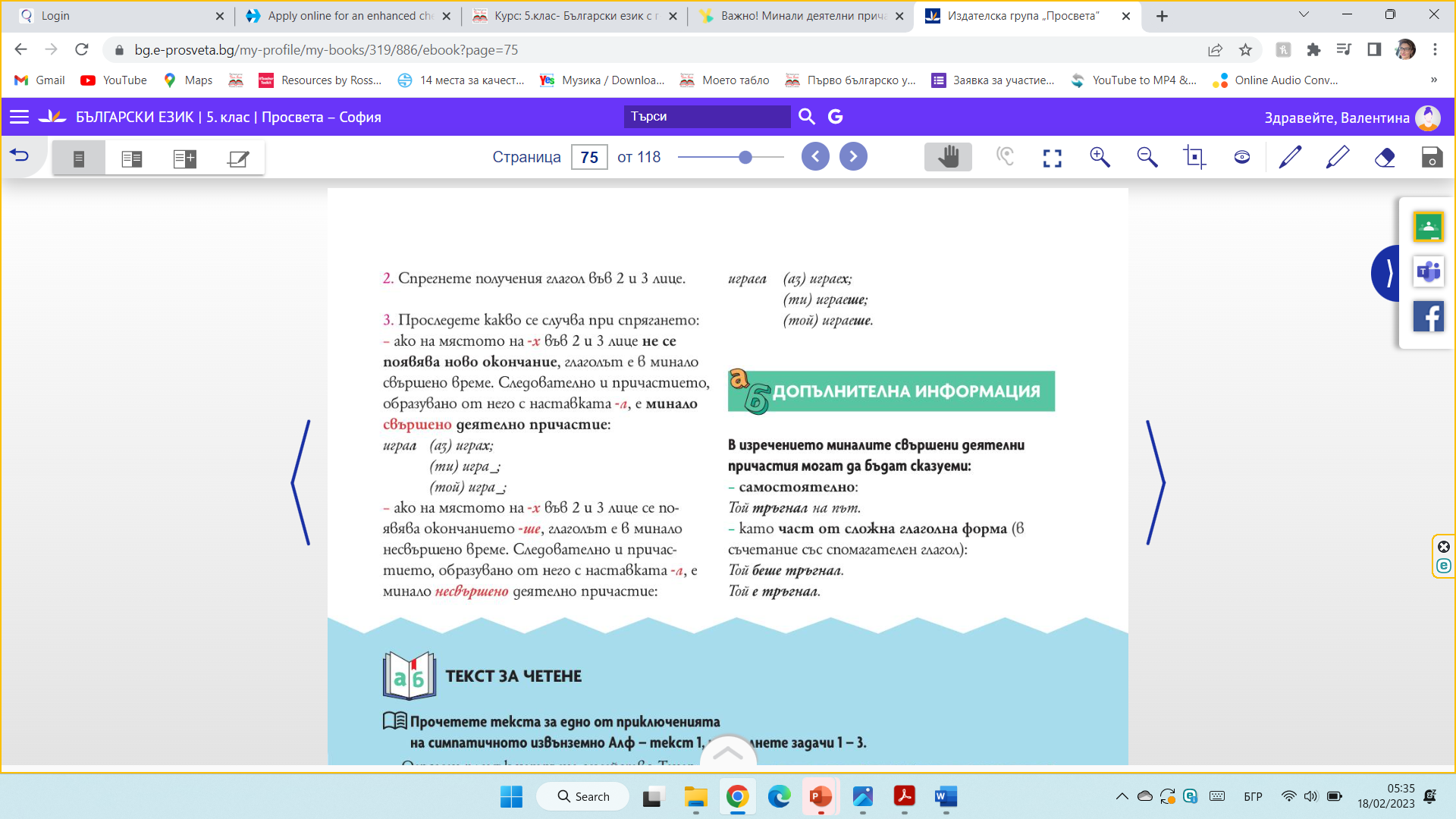 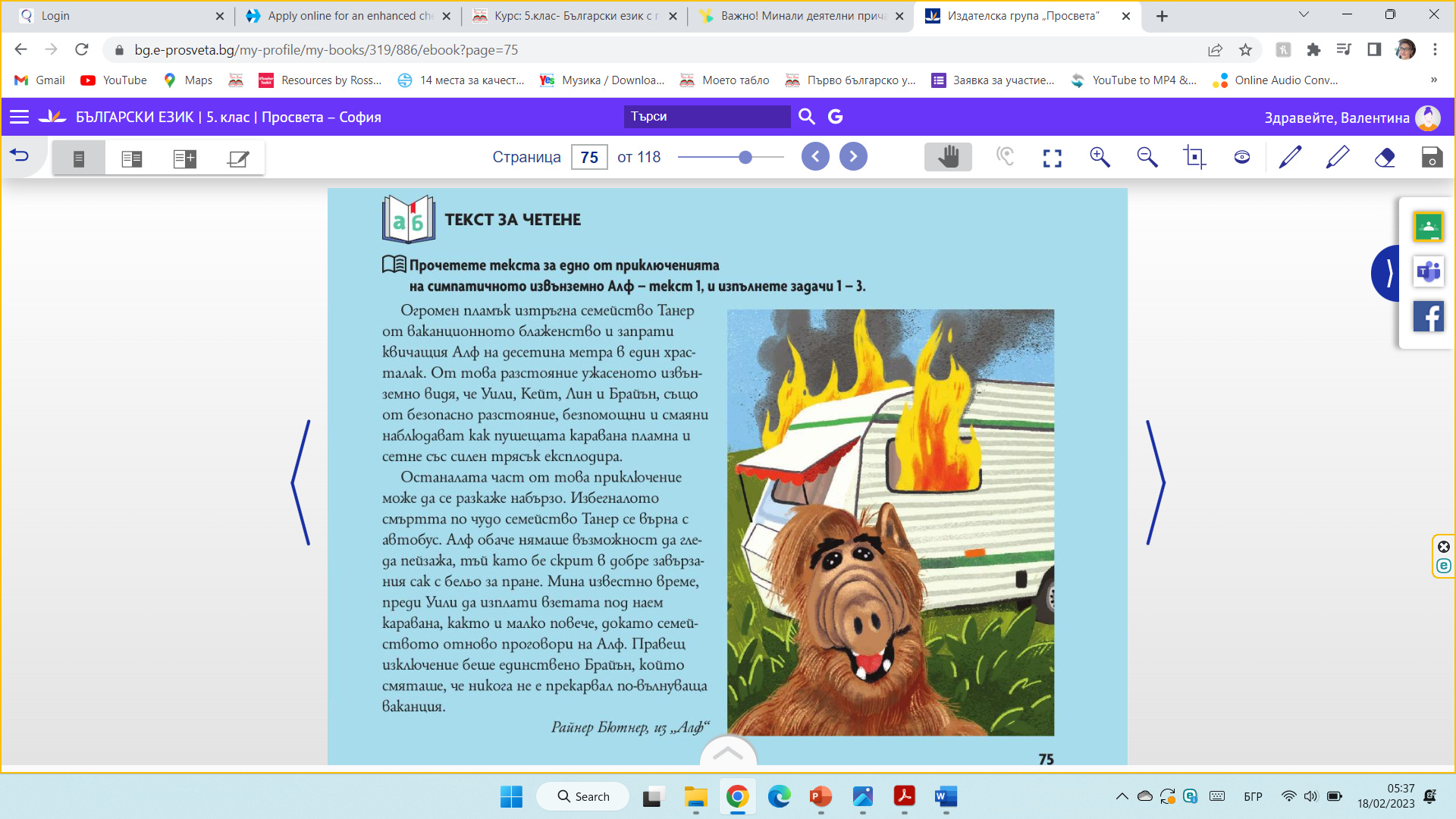 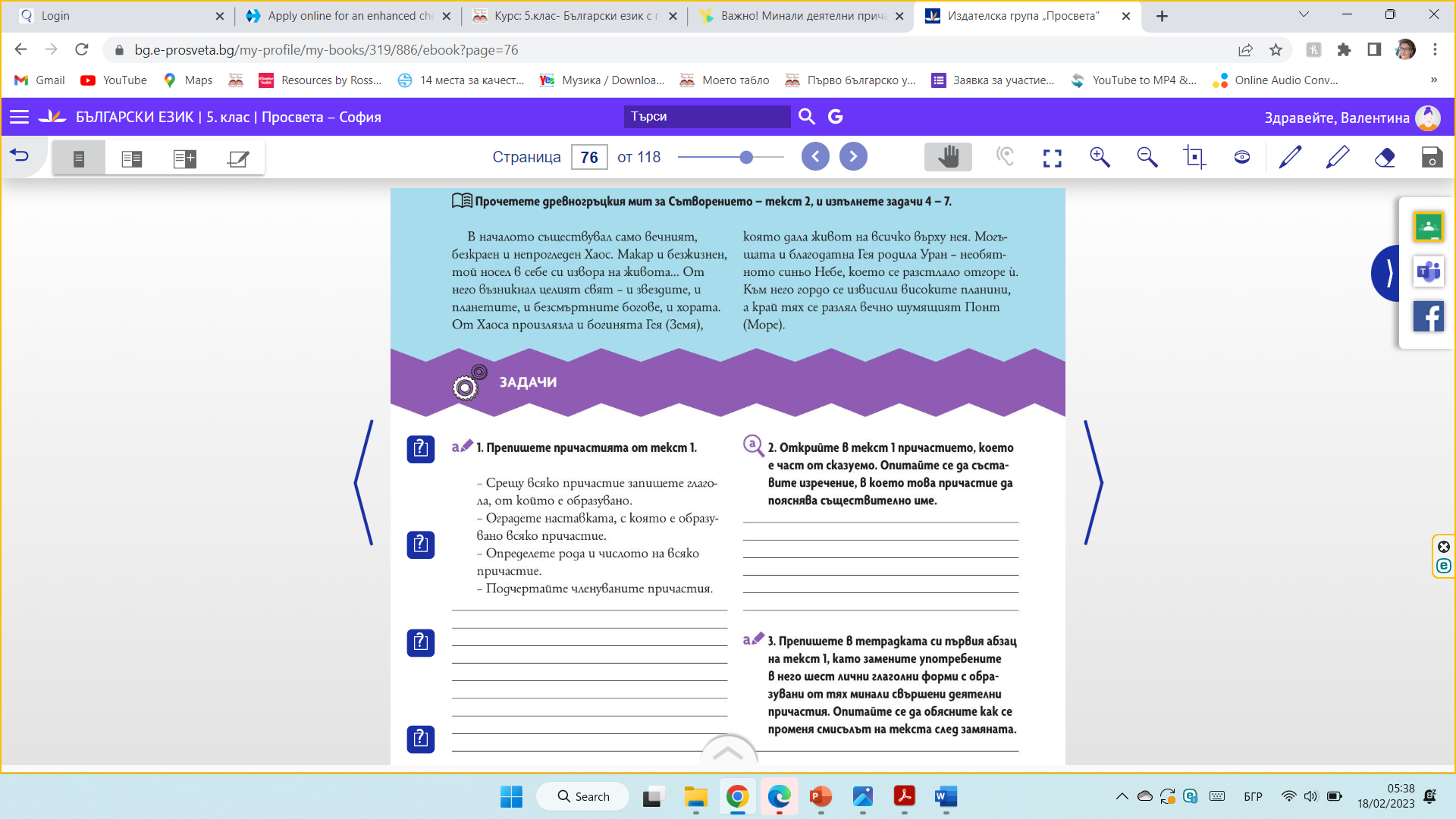 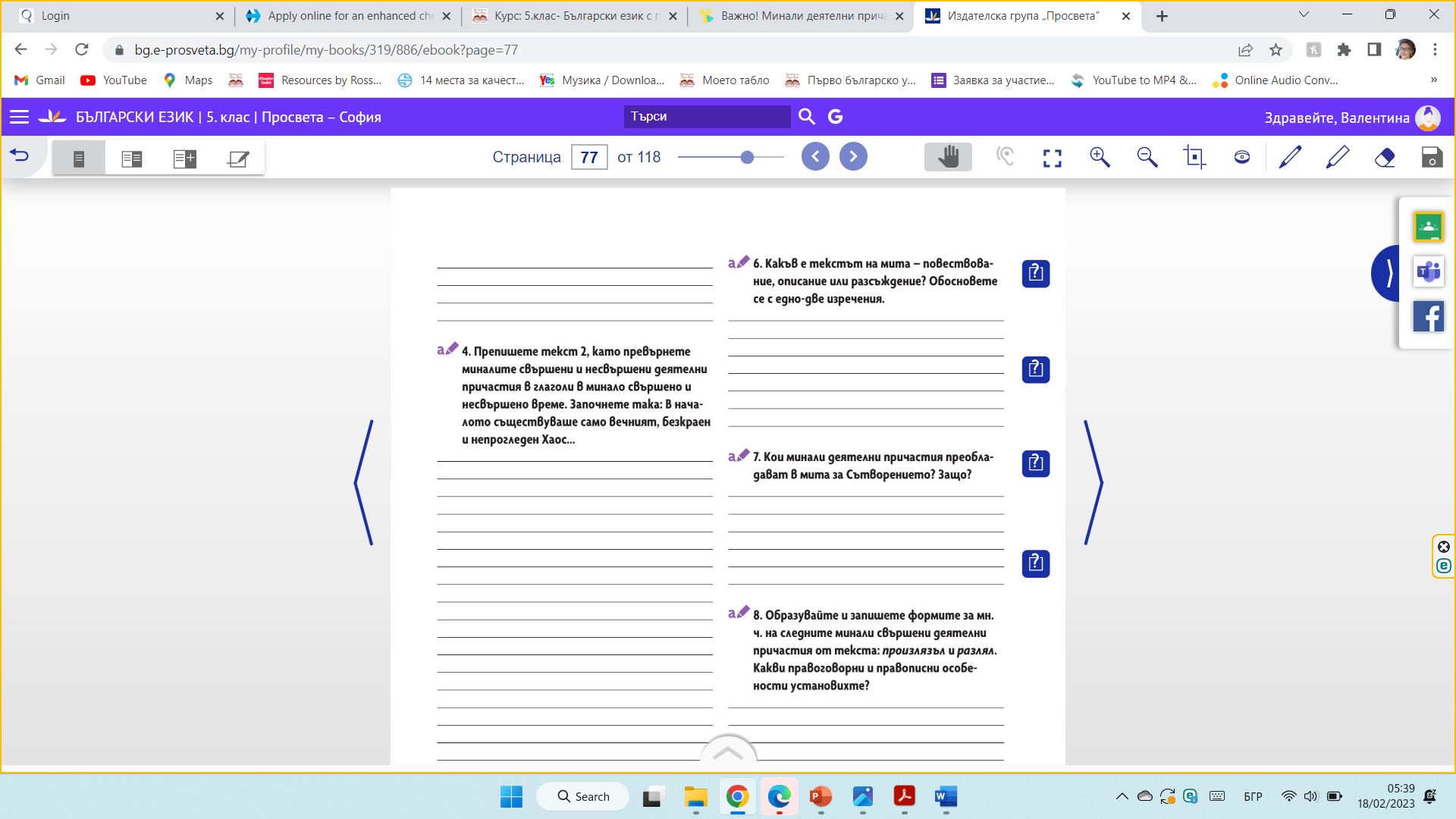 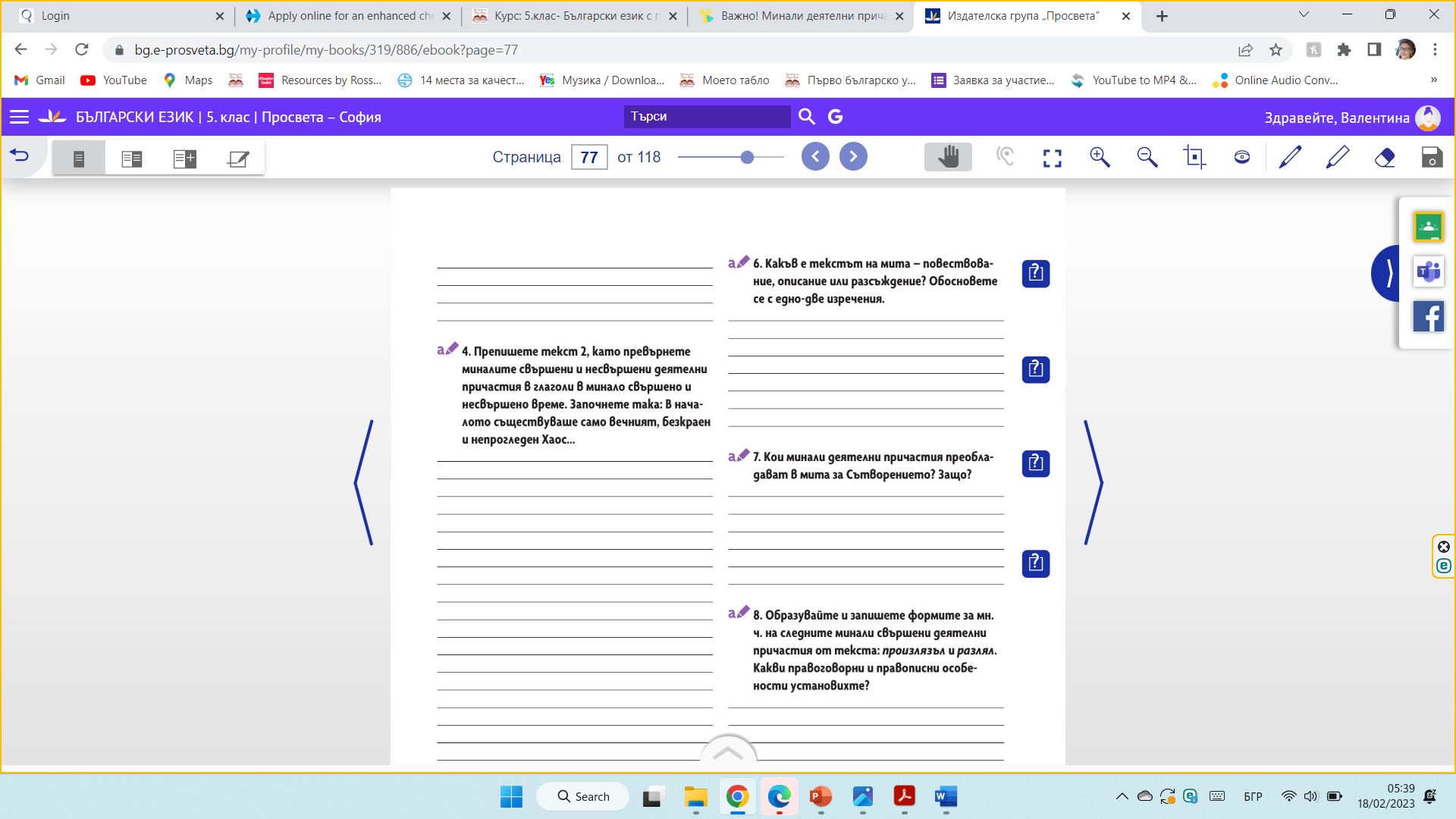 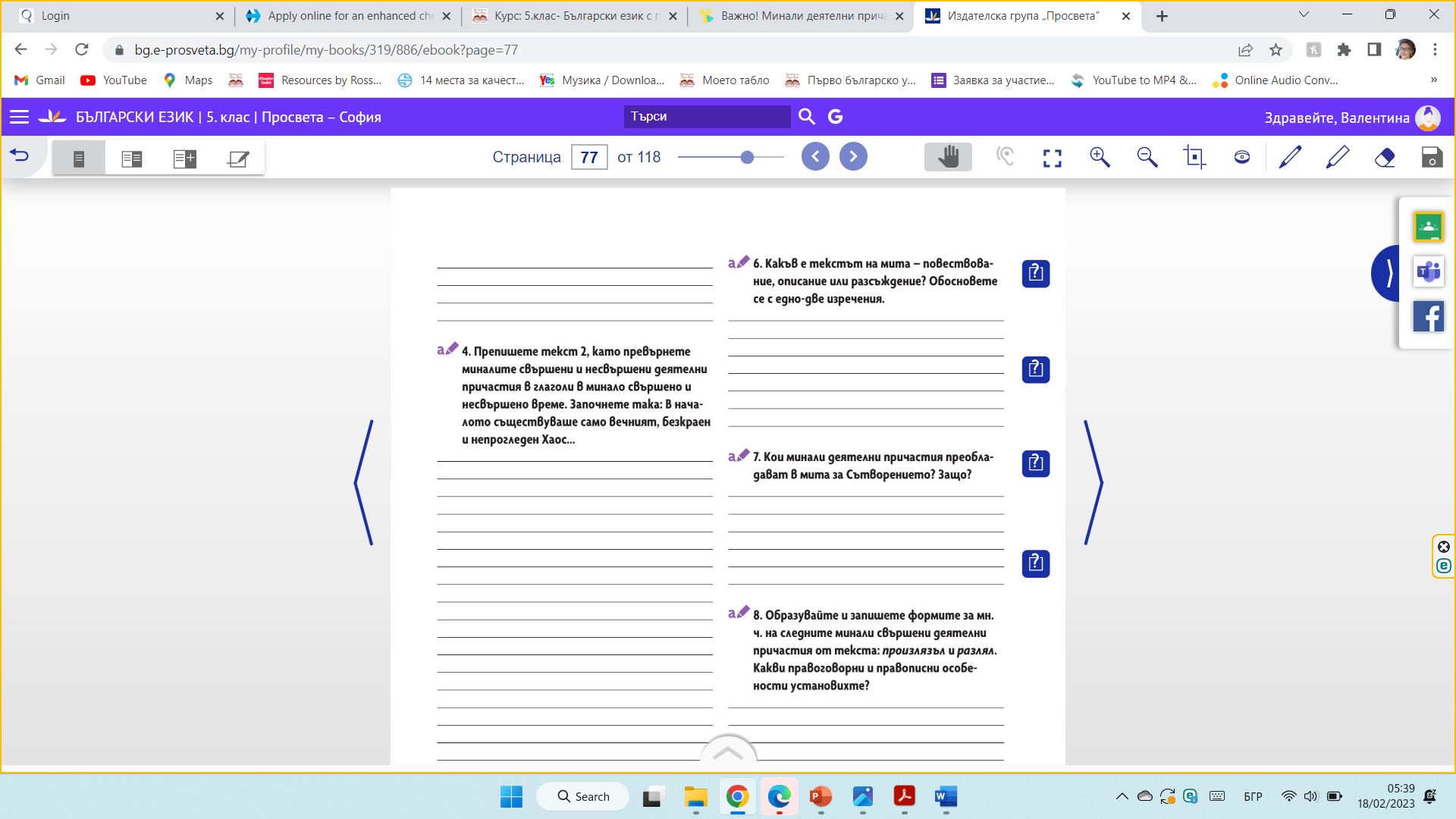 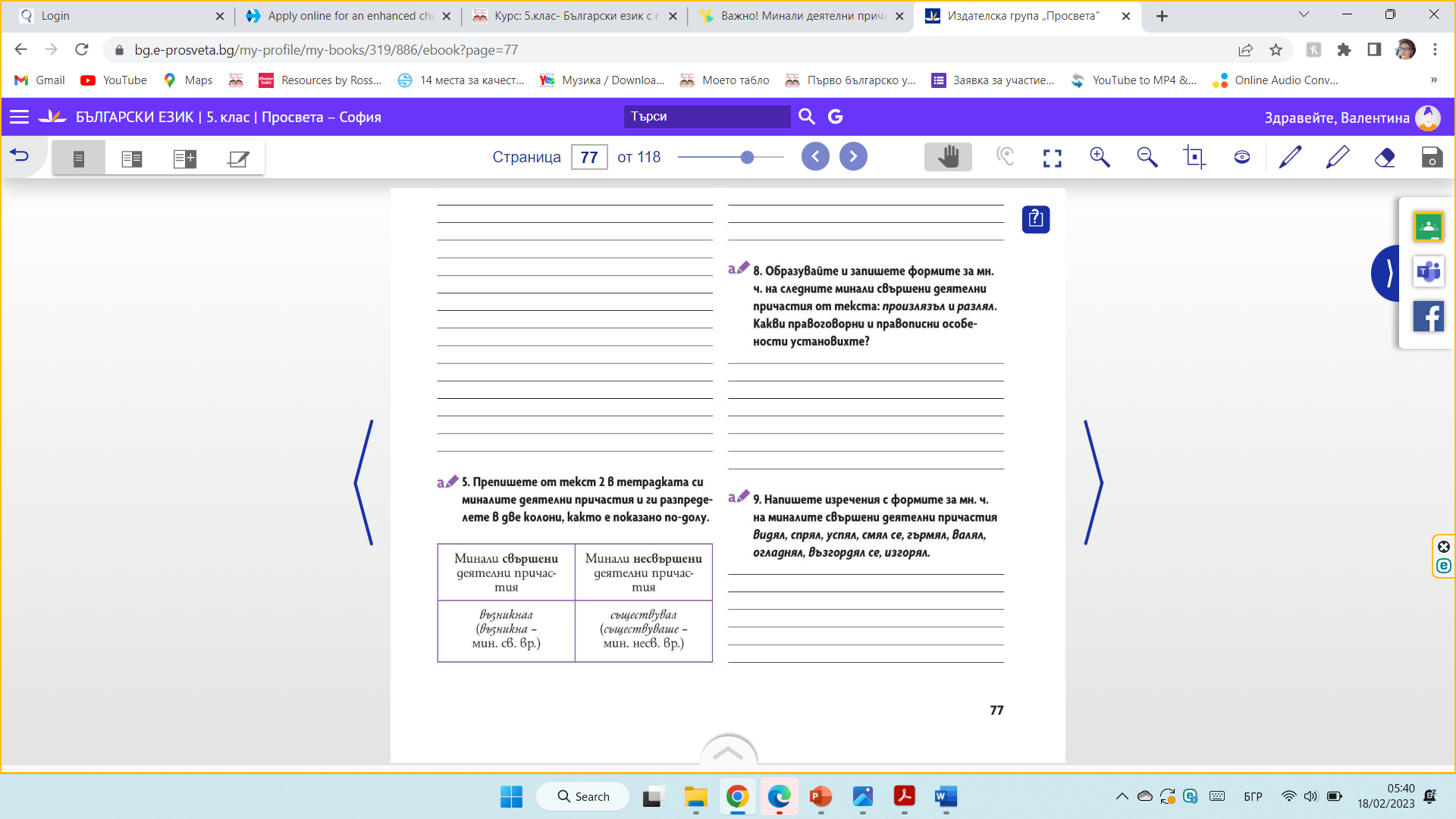 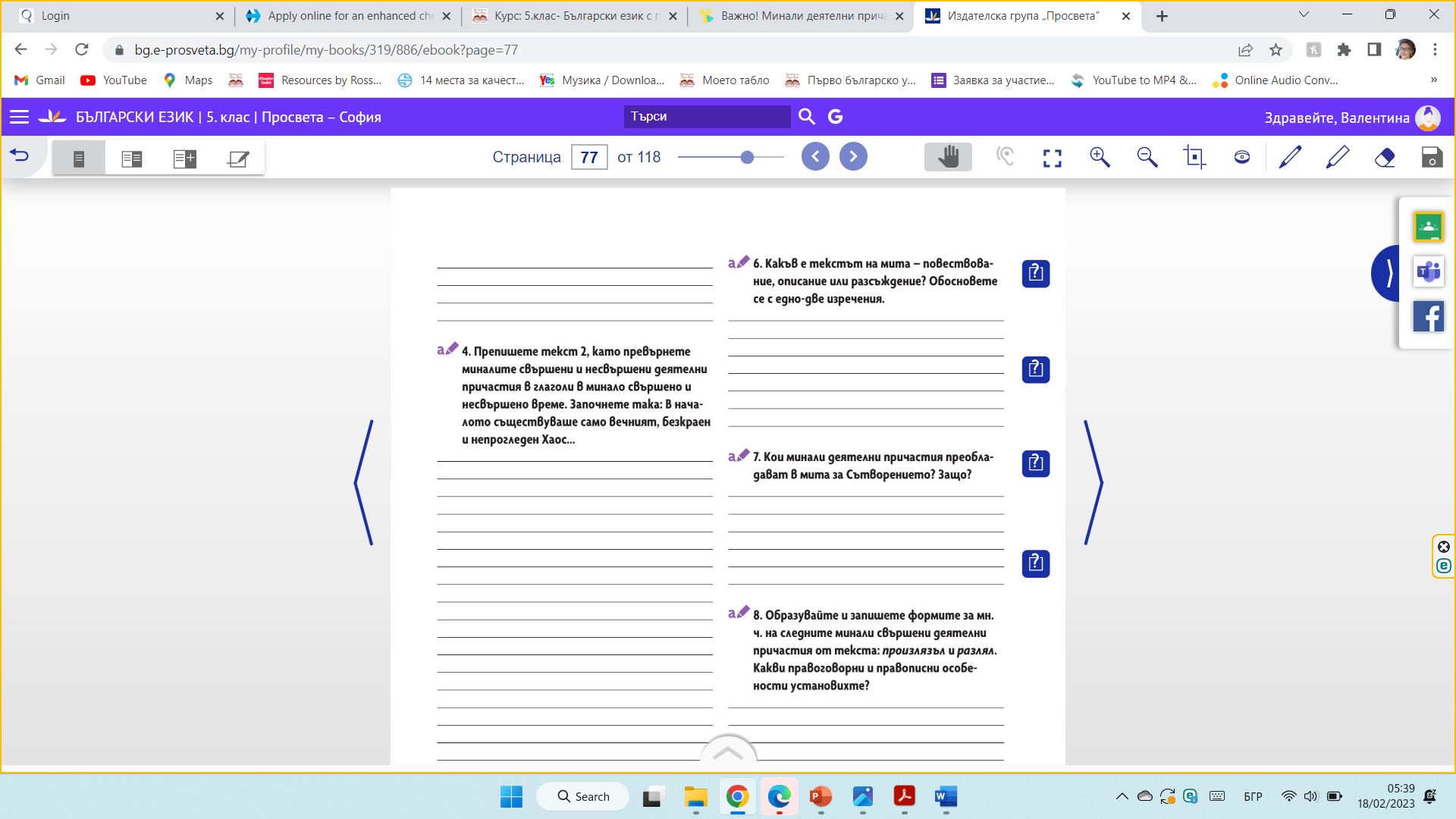 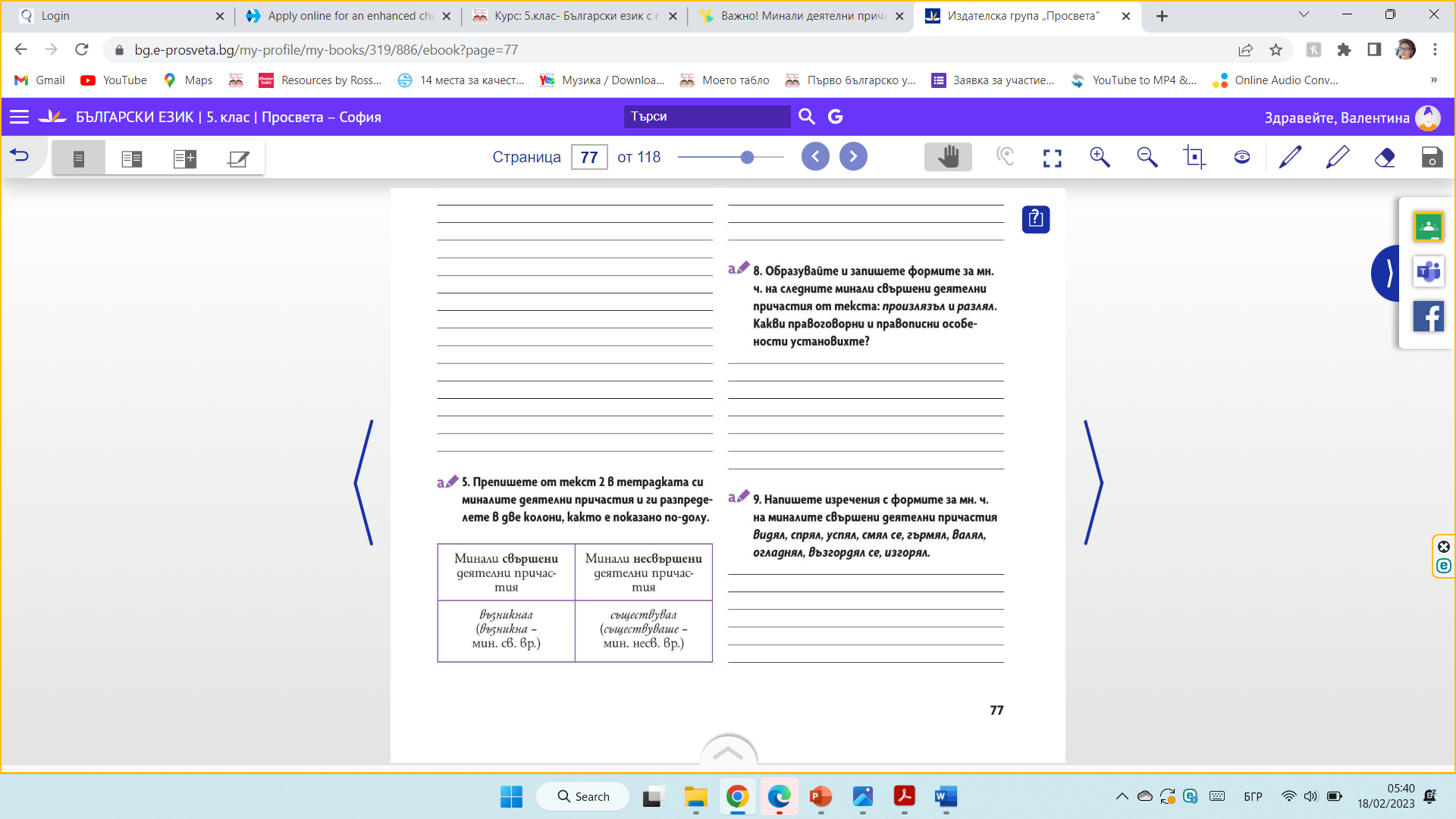 Домашна работа- Причастия
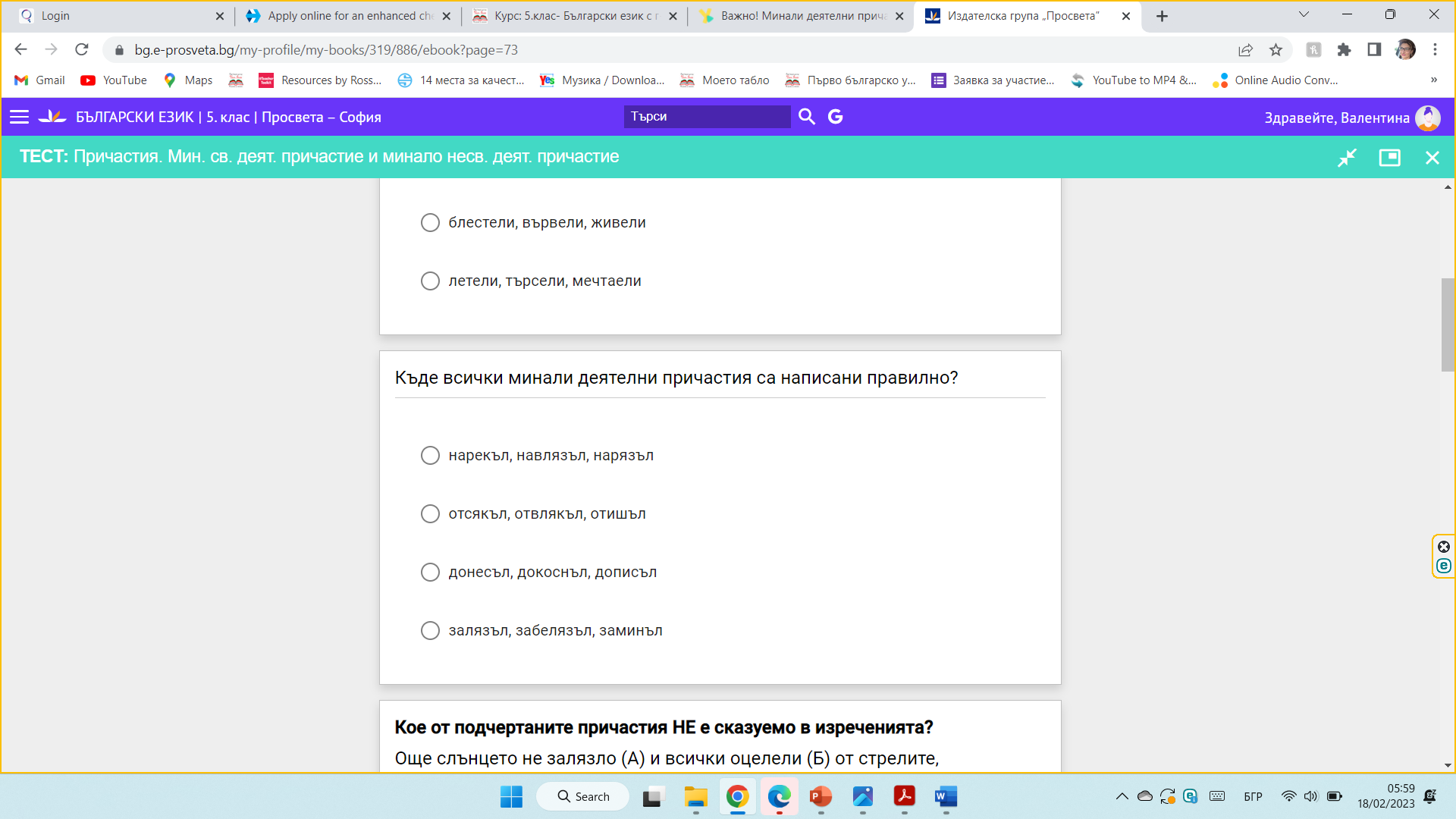 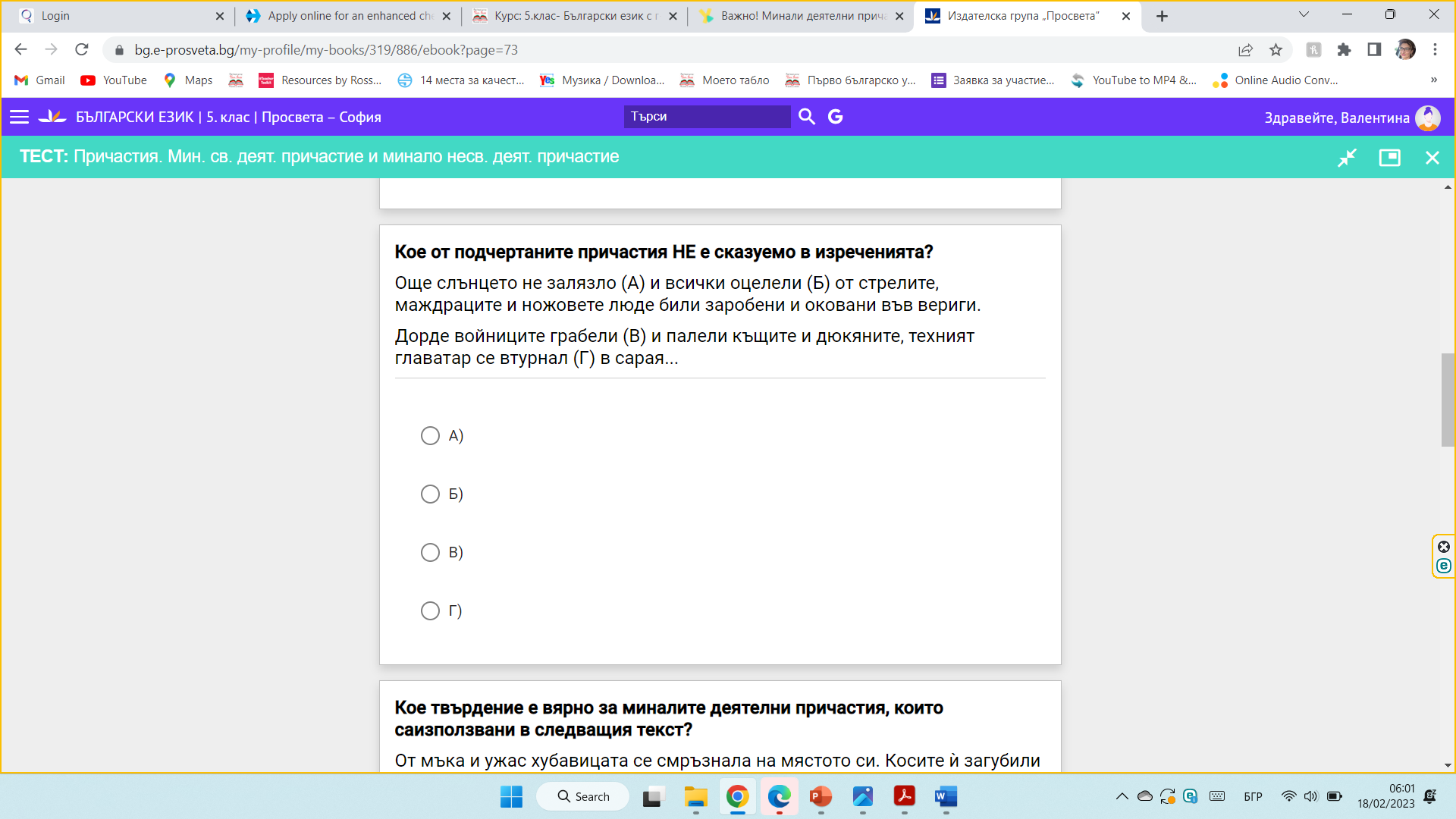 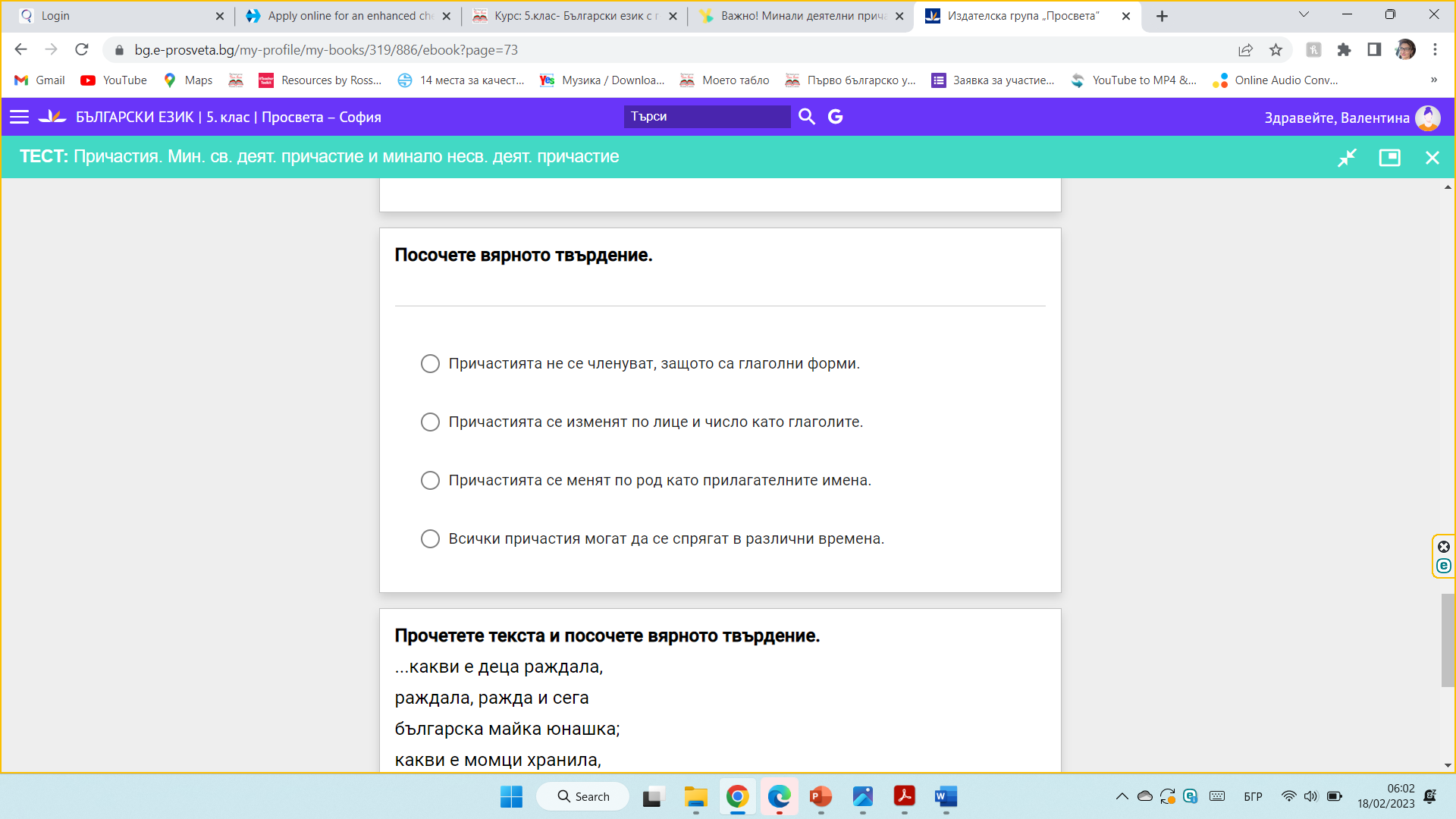 Благодаря за вниманието!